Decentralized Trials: Regulatory and Implementation Issues
C. Karen Jeans, PhD, CCRN, CIP
VHA Office of Research and Development (ORD)
2023 IRB and Research & Development (R&D) Committee Chairs Workshop
February 7-9, 2023
Objectives
Define the term “decentralized trials”.
Discuss key regulatory issues impacting decentralized clinical trials:
Common Rule vs. U.S. Food and Drug Administration (FDA) regulatory structure;
Overlapping jurisdiction: VA, Department of Health and Human Services (DHHS), and FDA; and
“Engagement” vs. “Non-Engagement”. 
Apply regulatory concepts to determine whether specific activities supporting a decentralized clinical trial (DCT) require both Institutional Review Board (IRB) and VA Facility Research and Development (R&D) Committee review and approval.
Identify implementation issues impacting decentralized clinical trials.
Traditional  Clinical Trials vs. “Decentralized” Clinical Trials
How are Decentralized Trials Defined?
There are numerous terms to designate research designs that incorporate one primary idea: 
Shifting many of the traditional in-person activities in a clinical trial to digital or virtual ones.
There are numerous terms used to describe these research designs, including virtual, hybrid, siteless, and decentralized.
There is no definition in federal regulations or in industry standards of what is a DCT.
Most DCTs are a hybrid of a virtual clinical trial with components of a traditional clinical trial.
How are DCTs Defined – Virtual vs. Decentralized?
Decentralized Clinical Trial
Virtual Clinical Trial
Operations of some of the clinical trial are being decentralized, using technology to communicate with study participants and to collect data. 
Some face-to-face meetings are required, but the majority of interactions involve remote study visits.
Many sponsors and contract research organization (CROs) use the terms “virtual clinical trial” or “hybrid trial” interchangeably with the term of “decentralized clinical trial.”
Study start up involves no face-to-face meetings and no site visits.
Patient enrollment is completely digital.
Patient treatment involves no clinic visits, all done remotely.
Data collection is fully automated via phones, apps, watches, and e-diaries.
Testing, imaging, outcomes are all digital touchpoints.
Elements of Decentralized Clinical Trials (DCTs)
Reference:  Dr. Anne Johnson, FDA Office of Regulatory Affairs Bioresearch Monitoring Division I Director, “Sponsor Oversight of Decentralized Clinical Trials”, Society of Quality Assurance 2022 Annual Meeting, April 3-8, 2022.
Key Regulatory Issues Impacting Decentralized Clinical Trials
The Common Rule (Federal Policy for the Protection of Human Subjects) uses the regulatory concept of “engagement” to determine when activities conducted by an institution’s employees or agents require IRB oversight for non-exempt human subjects research. 
Except for a limited exception, an institution’s employees or agents who are administering the study interventions being tested or evaluated under the protocol are engaging the institution in human subjects research.
The U.S. Food and Drug Administration’s (FDA’s) regulations do not use “engagement” in its regulatory framework to determine when activities supporting a clinical trial require IRB oversight.
Utilize determinations of when the activities constitute a study site participating in an FDA-regulated clinical investigation.
Key Regulatory Issues Impacting Decentralized Clinical Trials (cont.)
The Office of Human Research Protections (OHRP) guidance located at Engagement of Institutions in Human Subjects Research (2008) | HHS.gov includes multiple examples of when an institution requires IRB approval vs. when it does not require IRB approval depending upon the activities the respective institution’s employees are participating in for the research.
VA applies the Common Rule to all human subjects research activities that meet the definition of human subjects research, including FDA-regulated research activities. 
While VA is a signatory Federal Agency to the Common Rule (codified as 38 CFR Part 16) and has the ability to interpret the Common Rule for the Agency purposes, VA must harmonize with the other Common Rule agencies regarding the interpretation of institutional engagement.
However, the concept of institutional engagement has evolved since 2008, but patient safety is always the highest priority.
Based Solely on this Picture Assuming the Clinician is Ordering an X-Ray for a Patient in a Research Study:
Is This Individual Conducting Human Subjects Research Requiring IRB Approval?
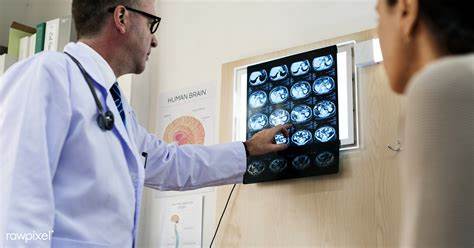 Based Solely on this Picture Assuming the Individual is Administering an Approved Drug Intravenously in a Comparative Clinical Trial:
Is This Individual Conducting Research Requiring IRB  Approval?
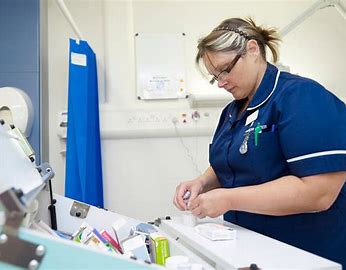 Based Solely on this Picture Assuming the ICU Nurse is Filling out a Case Report Form:
Is This Individual Conducting Research Requiring  IRB Approval?
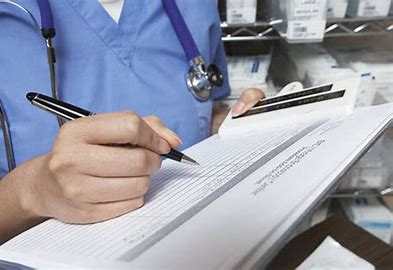 A VA Subject Requests VA Provider to  Securely Fax  the Signed and Dated Informed Consent Form for a Clinical Trial and HIPAA Authorization Document:
Is the VA Provider Engaging the Institution in Human Subjects Research?
The  Lead VA Principal Investigator Requests Another VA Facility’s Provider to Randomize a Patient into the Study Based on Lab Results Provided to the Provider:
Is the VA Facility’s Provider Engaging the VA Facility When the Provider is Only Being Requested to Randomize the Patient/Subject into a Treatment Arm?
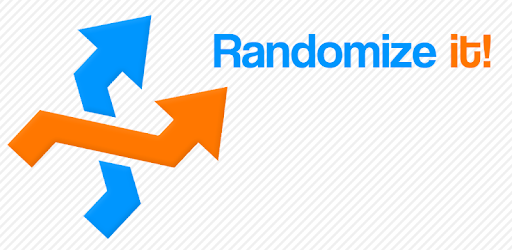 Common Implementation Questions Impacting Decentralized Clinical Trials: Drug Management
Can sponsors send investigational drug directly to VA subjects’ homes?
Common Implementation Questions Impacting Decentralized Clinical Trials: Drug Management
Can sponsors send investigational drug directly to VA subjects’ homes? 

Answer:  No.  All investigational drug must be accounted for by the VA Facility. Regardless of the source, all investigational and sponsor supplied drugs must be delivered to the Pharmacy Service or Research Service Investigational Pharmacy for receipt, storage, security, labeling, distribution, dispensing, and disposition.  
Reference:  VHA Handbook 1108.04, Paragraph 10(a)(1)
Common Implementation Questions Impacting Decentralized Clinical Trials: Drug Management
Can VA pharmacy(ies) send investigational oral drugs across State lines direct to patient homes?
Common Implementation Questions Impacting Decentralized Clinical Trials: Drug Management
Can VA pharmacy(ies) send investigational oral drugs across State lines direct to patient homes?

Answer:  The patients must be enrolled at the specific VA facility that issues medication regardless of where they reside.  If they are not enrolled, the medications should not be sent from that specific VA Facility. In addition, one must also consider whether the provider of the drug allows it (e.g., sponsor sends drug to VA pharmacy, but sponsor does not allow drug to be mailed to subjects’ homes).
Common Implementation Questions Impacting Decentralized Clinical Trials: Technology
Limited experience with a digital, remote, decentralized approach by the study staff, the clinical investigator, and the study subjects.
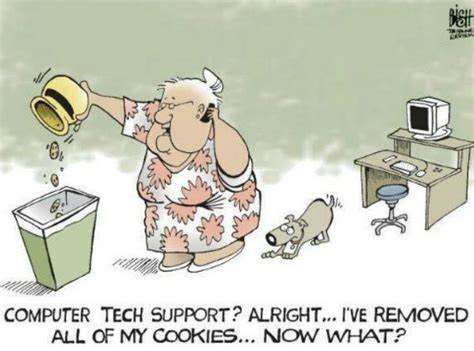 Common Implementation Questions Impacting Decentralized Clinical Trials:  Variability Among Institutions
Highly variable state laws and regulations that include protection of patient information, confidentiality, and prescribing practices for investigational products that directly impact conduct of decentralized clinical trials involving VA and non-VA locations.
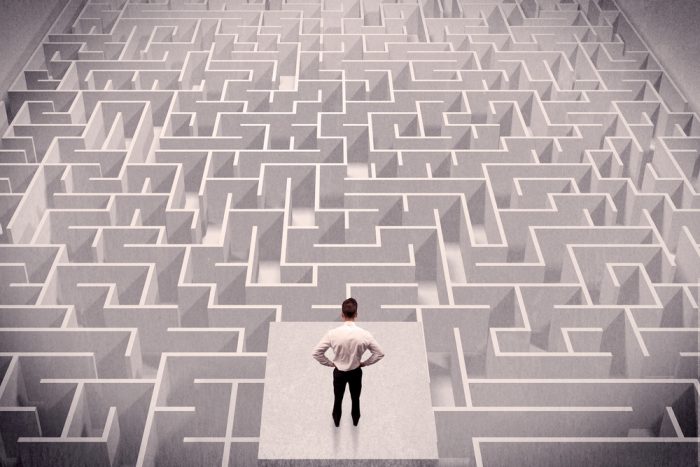 Common Implementation Questions Impacting Decentralized Clinical Trials:  Consistency
There are increased challenges with ensuring consistency when executing a protocol with greater decentralization.
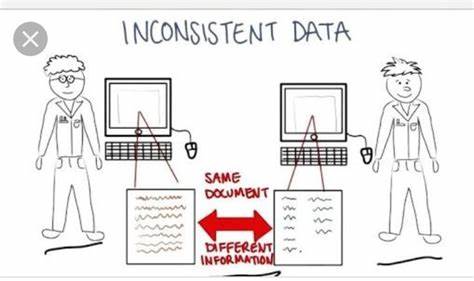 Summary
DCTs offer benefits, including a more efficient clinical trial with lower costs, anticipated accelerated enrollment of study subjects, and increased diversity. 
DCTs, depending upon design, have options to include more participants by removing some of the barriers that are associated with geographic location and limited mobility.
There are multiple challenges to designing and implementing DCTs, but some of the challenges can be addressed by understanding the regulatory and local processes associated with DCTs.
Contact Information
ORD Regulatory Box: VHACOORDREGULATORY@VA.GOV
References
21 Code of Federal Regulations, Part 50 – Protection of Human Subjects located at https://www.ecfr.gov/current/title-21/chapter-I/subchapter-A/part-50
21 Code of Federal Regulations, Part 55 – Institutional Review Boards located https://www.ecfr.gov/current/title-21/chapter-I/subchapter-A/part-56
38 Code of Federal Regulations, Part 16 – Protection of Human Subjects located at https://www.ecfr.gov/current/title-38/chapter-I/part-16.
Apostolaros, M., Babaian, D., Corneli, A. et al. Legal, Regulatory, and Practical Issues to Consider When Adopting Decentralized Clinical Trials: Recommendations From the Clinical Trials Transformation Initiative. Therapeutic Innovation & Regulatory Science, 54, 779–787 (2020). https://doi.org/10.1007/s43441-019-00006-4
Department of Health and Human Services (DHHS) guidance “Engagement of Institutions in Human Subjects Research” (2008) located at https://www.hhs.gov/ohrp/regulations-and-policy/guidance/guidance-on-engagement-of-institutions/index.htm
References (cont.)
VHA Directive 1200.05(2): Requirements for the Protection of Human Subjects in Research (issued January 7, 2019; amended March 3, 2020 and January 8, 2021) at VHA Publications.
VHA Handbook 1108.04: Investigational Drugs and Supplies (issued February 9, 2012) at VHA Publications.
“Sponsor Oversight of Decentralized Clinical Trials”, Presentation by Dr. Anne Johnson, FDA Office of Regulatory Affairs Bioresearch Monitoring Division I Director; Society of Quality Assurance 2022 Annual Meeting; April 3-8, 2022.
Questions